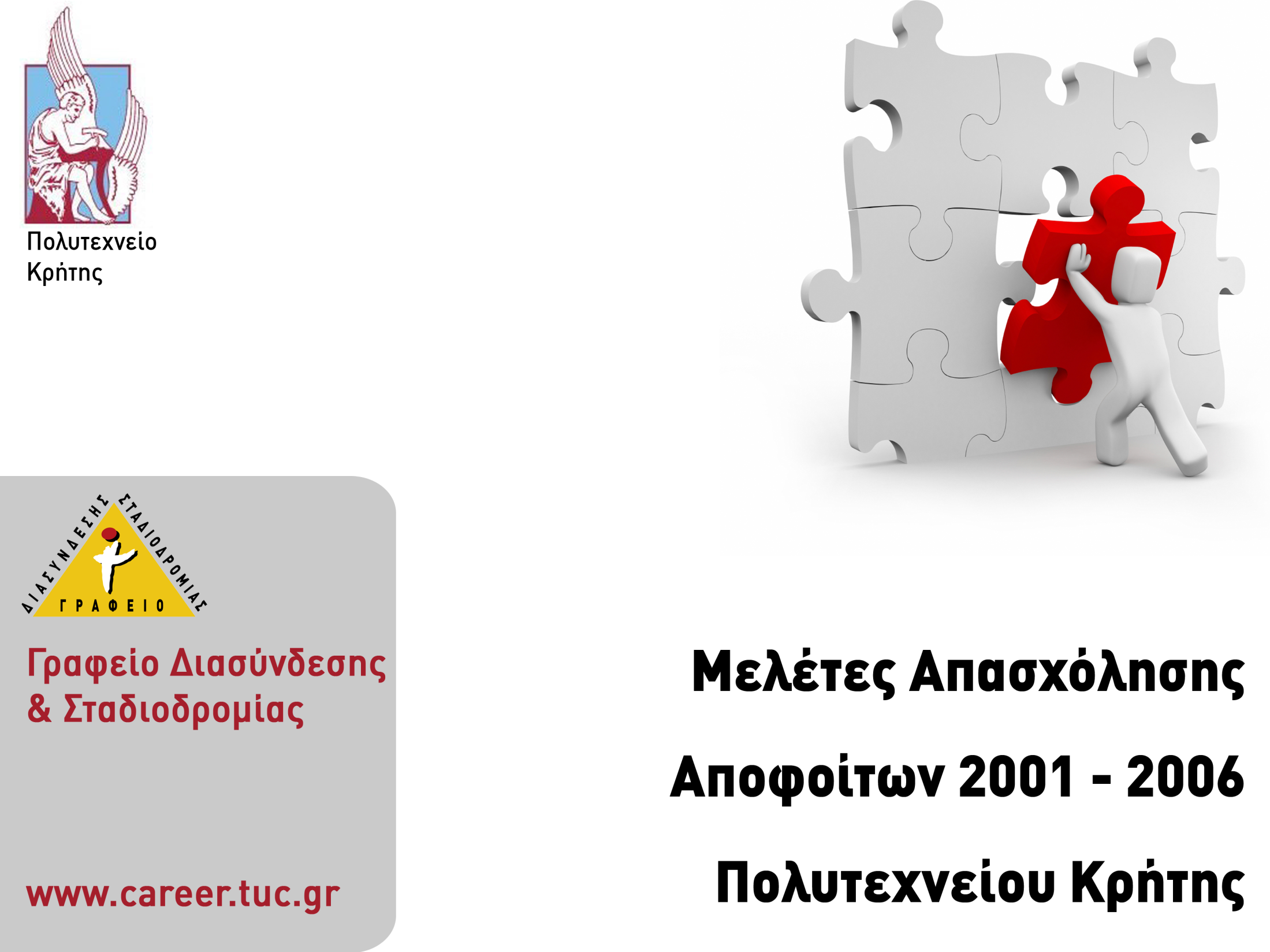 Δείγμα: απόφοιτοι ΗΜΜΥ / ΜΗΧΟΠ / ΜΠΔ Πολυτεχνείου Κρήτης 2001-2006
Τρόπος: συνδυασμός τηλεφωνικών συνεντεύξεων & συμπλήρωσης ηλεκτρονικού ερωτηματολογίου
Πληθυσμός / Δείγμα: 848 / 461 απόφοιτοι
Συνολικός βαθμός ανταπόκρισης: 54,36%
Βαθμός ανταπόκρισης ΗΜΜΥ: 46,55%
Βαθμός ανταπόκρισης ΜΗΠΕΡ (2002-2006): 85,10%
Βαθμός ανταπόκρισης ΜΗΧΟΠ: 47,76%
Βαθμός ανταπόκρισης ΜΠΔ: 50,00%
Ταυτότητα έρευνας
Ηλικία δείγματος
Φύλο δείγματος
Εκπόνηση μεταπτυχιακών σπουδών
Εκπόνηση διδακτορικών σπουδών
Επαγγελματική εμπειρία στη διάρκεια των σπουδών
Σημερινή κατάσταση
Τομέας απασχόλησης
Τομείς απασχόλησης ΗΜΜΥ
Τομείς απασχόλησης ΜΗΠΕΡ
Τομείς απασχόλησης ΜΗΧΟΠ
Τομείς απασχόλησης ΜΠΔ
Κλάδος δραστηριοποίησης
Ικανοποίηση από τη σημερινή απασχόληση
Χρόνος εύρεσης πρώτης εργασίας
Τρόπος εύρεσης σημερινής απασχόλησης
Παράγοντες που βοηθούν στην εύρεση εργασίας
Μηνιαίες αποδοχές